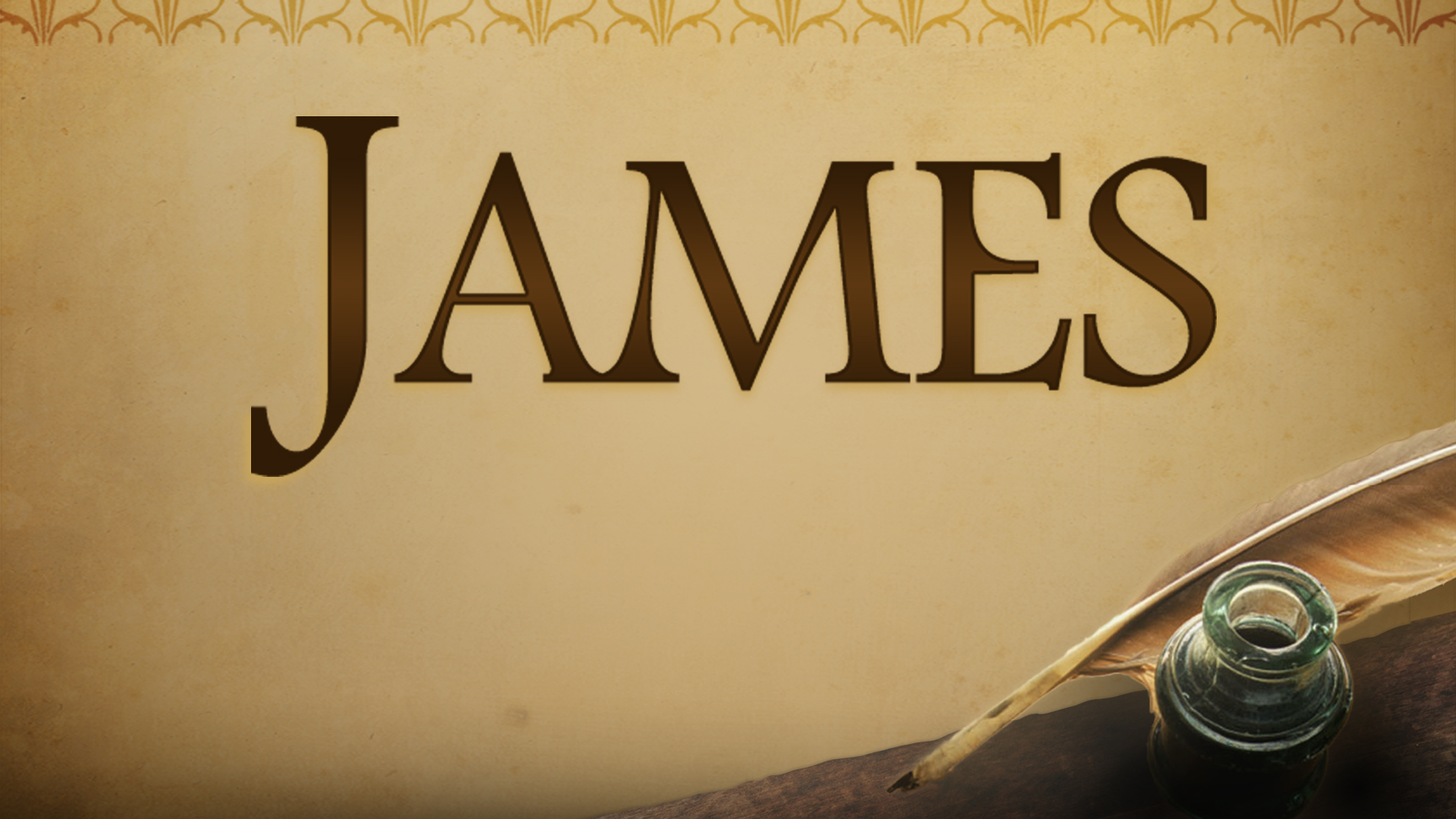 Practical Christian Living
Wholehearted Devotion to Jesus
Lesson Three • James 1:13-18
Larry Brown & Phillip Shumake
Embry Hills church of Christ
July – September 2023
What is “FAITH”?
FAITH (pistis)

Trust, Confidence – in an active sense
2 Tim 1:12 – Paul trusted in the Lord
Hebrews 11:8-10 – Abraham trusted in the Lord
Hebrews 11:1 – Evidence of  things not seen

Commitment of One’s Life
John 1:12-13 – To all who Received Him and Believed in His Name, He gave the right to become children of God

Obedience
Hebrews 11:1 – By Faith Abel, Enoch, Noah, Abraham
Hebrews 3:16-18 – “disobedient” and “unbelief” are equal terms
James 1:1
2
12 TEACHINGS IN JAMES – Wholehearted Devotion to God
Favoritism vs Love 		James 2:1-13		See Matthew 5:46-48
Genuine Faith		James 2:14-26		See Matthew 7:21-27
The Tongue			James 3:1-12		See Luke 6:43-45
True vs False Wisdom	James 3:13-18		See Matthew 5:3-11
A Divided Heart		James 4:1-10		See Matthew 6:24
Condemning Others	James 4:11-12		See Matthew 12:36-37
The Arrogance of Wealth	James 4:13-17		See Matthew 6:28-34
The Danger of Wealth	James 5:1-6		See Matthew 6:19-21
Patience and Endurance	James 5:7-11		See Matthew 24:13
Telling the Truth (Yes=Yes)	James 5:12		See Matthew 5:37
Faith-Filled Prayer		James 5:13-18		See Matthew 21:21-22
Restoring Others		James 5:19-20		See Matthew 18:15
7/21/2019
Embry Hills 2019 – The Book of James
3
HOW DO I DO THESE THINGS?Chapter 1
Be Perfect			James 1:2-24		Trials Produce Perfection
Wisdom – Ask in Faith	James 1:5-8		How to Deal with Trials
Trust in God			James 1:9-11		What Lasts?
Good & Perfect Gifts	James 1:12-18		Be First Fruits in Jesus
DO God’s Word		James 1:19-27		Speak with Love
							Serve the Poor
							Be Wholly Devoted to God
7/21/2019
Embry Hills 2019 – The Book of James
4
Outline of James
Chapter 1 - Stand With Confidence

Chapter 2 - Stand With Compassion

Chapter 3 - Speak With Care

Chapter 4 - Submit with Contrition

Chapter 5 - Share With Concern
7/21/2019
Embry Hills 2019 – The Book of James
5
[Speaker Notes: CHAP 1 - CONFIDENCE
Trials – There are benefits in trials
Temptations – God only gives what is good, Know that
The gospel can “keep your souls saved”
Therefore – you must be doers of the word
CHAP 2 – COMPASSION
Showing favoritism is sinful (poor vs rich)
Saving , true faith should move you to action
CHAP 3 – CARE
We all need to learn to control our tongues
Practice what you preach
CHAP 4 – CONTRITION (REPENTANCE)
Whose will do you seek? You own or God’s
Submit to God, Serve God, Be a Friend of God and not of this world
Draw near to God, Humble yourself to God
CHAP 5 – CONCERN
Share in possessions – wealth will rot
Share in patience – Job
Share in prayer]
What is “FAITH”?
FAITH (pistis)

Trust, Confidence – in an active sense
2 Tim 1:12 – Paul trusted in the Lord
Hebrews 11:8-10 – Abraham trusted in the Lord
Hebrews 11:1 – Evidence of  things not seen

Commitment of One’s Life
John 1:12-13 –The right to become children of God

Obedience
Hebrews 11:1 – By Faith Abel, Enoch, Noah, Abraham
Hebrews 3:16-18 – “disobedient” and “unbelief” are equal terms
James 1:1
6
SAVING FAITH
Faith Obeys the Word
Faith Removes Discrimination
Faith Proves Itself By Works
Faith Controls The Tongue
Faith Produces Wisdom
Faith Produces Humility
Faith Produces Dependence on God
James 1:1
7
[Speaker Notes: SURVEY OF JAMES
 A.  James develops the theme of the Characteristics of TRUE FAITH.
The purpose of this letter is to challenge his readers (believers) to examine the quality of their daily lives in terms of attitude and actions.

James gives us the Characteristics of Saving Faith.

1.  With reference to our attitude toward these trials and temptation, these are the characteristics of faith;
Faith obeys the Word.
Faith removes discrimination.
Faith proves itself by works.
Faith controls the tongue.
Faith produces humility.
Faith produces dependence on God

2.  If your faith does not have these characteristics, then it is not a saving faith!]
James 1:5-8 If any of you lacks wisdom, let him ask God, who gives generously to all without reproach, and it will be given him. (6) But let him ask in faith, with no doubting, for the one who doubts is like a wave of the sea that is driven and tossed by the wind. 
(7) For that person must not suppose that he will receive anything from the Lord; (8) he is a double-minded man, unstable in all his ways.
JAMES CHAPTER 1
VERSES 1-12 - TRIALS
Attitude - Striking Paradox - Joy in Trials?
Advantage - What do they produce?
Assistance - If we endure trails, what will we receive?
LET TESTING OF YOUR FAITH PRODUCES;
Patience (Vs 3) - Steadfastness, not faltering
Perfection (Vs 4) - Fulfillment, Goal, End
Complete (Vs 4) - All its parts, Not Deficient, Heir
Lacking Nothing (Vs 4) - Nothing Left Behind
Seek Wisdom (Vs 5) - Trust In God
Pure Faith (Vs 6) - Tested, No Impurities
Humility (Vs 10) - Understand Your Position
Crown of Life (Vs 12) - The Goal with Endurance
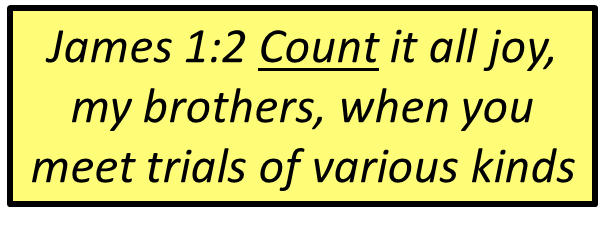 James 1:2-12
8
[Speaker Notes: 1:2-12 – TRIALS
Attitude in Trials
Advantage in Trials
Assistance in Trials

1:13-18
Source of Temptations – From our own desires
Steps in Temptations – Lust, Enticed, Conception = Sin = Death
Solution for Temptations – Word of Truth.  God gives only good and perfect

1:19-27 (key to how we respond to trials and resist temptations
Reception of the Word
Respond to the Word
Resignation to the Word]
ATTITUDE “IN” TRIALS (2)
COUNT IT - Think Forward, To Deem, Consider, Regard, Place Value on, To Lead The Way, To Go Before, A Financial Term Meaning: To Evaluate
Job 23.10 – when He has tried me, I shall come out as Gold ; Psalms 30.5 – joy comes by morning
ALL JOY  “PASA CHARA” – Let Complete Joy, In Every Circumstance Lead The Way.  Delighted, Pleased With Something, Not Partial. (1 Peter 1.6-8; 2 Cor 12.10)
Hebrews 12:2 - “Jesus…the joy that was set before Him endured the cross.”
Matthew 5:11-12 – Persecute, all kinds of evil – REJOICE! Great is your reward
TRIALS - A Putting to the Test, Proving, Proof, Experience
These Are External Forces That “Try” us.
Living on the Earth – You Will Experience Trials
FALL INTO -  To Fall Into, Or Among, Encounter, Surrounded
2 Timothy 3.12 – if you desire to live godly – you will suffer persecution
VARIOUS - Multicolored, different trails based on your circumstances.
Just when you think you have it bad …
James 1:2 Count it all joy, my brothers, when you meet trials of various kinds
9
James 1:2-12
[Speaker Notes: JOY - James begins with “pasa” meaning ALL, ENTIRELY, AND COMPLETELY.  It must agree with the noun following it (JOY) – Meaning the totality of all things
We should not divide our experiences in to pleasant and unpleasant things
1 Peter 1:6-8 – rejoice even though you have been grieved – to test your faith.
JOY (chara) means delighted, pleased with something
James does NOT say to be joyous “FOR” trials, but “IN” trials.
The JOY comes after the victory is won.
We should not look at life and say “How do I keep from falling into various trials?”, but rather “How can I overcome these trials when I fall in to them?”
COUNT IT (heegeesasthe) – an internal attitude to think forward.  Consider, regard, to place value on, deem it.  Present Indicative Tense – To lead the way, to go before
Psa 30:5 – weeping endures for a night, but joy comes by morning.
The sun seems to bring relief
Matt 5:11-12 – Your reward is in heaven.
Heb 12:2 – “Jesus … the joy was set before Him endured the cross.
Was the cross joyful? – Jesus was able to get through the trial by looking forward (counting on it!)
TRIALS (peirasmos) – a putting to the test, proving, proof, attempt, experience
These are not temptations (vs 13ff), these are external forces upon us.  
Trials give us experience
FALL INTO (peripeseete) – to fall around, to fall upon, to fall aside
We can not avoid them, that is why James uses the adverb “when” and not “if”
Matt 10:22-23 – hated by all, but he who endures will be saved
John 16:33 – In me you have peace, in the world you have tribulation
2 Tim 3:12 – If you desire to live godly, you will suffer persecution
VARIOUS TRIALS – multicolored, meaning the different trials we are faced with.
Just when you think you have had it bad, just look around you and I promise someone has it worse.
Place in the Hudson River where it looks like you will wreck against the rocks, but all of a sudden, as you enter the shadow of a mountain, an opening appears and you pass in to a grand and beautiful bay.]
ADVANTAGE OF TRIALS (4)
LET – Let it Keep on having its full effect.  It should not be interrupted,  Our choice
Don’t Waist These Opportunities That God Gives To Help Us Grow.
PERFECT WORK (teleion / ergon) – to reach the end, fulfillment, to bring something to its successful completion
“Work” (3) To Reach Your Goal (telos).   “Work” (4) Endurance Should Be Active,  Attain the Abundant Life.
Patience enables us to bear all trials of life, and make profitable use of them, till that great day of reaching our heavenly goal! (Surgeon who has finished school and is ready to practice; animals that are full grown and useful)
BE PERFECT – Must must become Mature Not Perfectionism. 
The “GOAL” is not everything.  There is Joy to be had on the way
Complete, Lacking Nothing – Whole, Complete, All its Parts, Lot, Assigned, Used of an Heir who is about to receive his Inheritance
LET the Trials Come – I Will Not LET Them Rob Me Of My Inheritance
LET TESTING OF YOUR FAITH PRODUCES;
Patience (Vs 3) - Steadfastness, not faltering
Perfection (Vs 4) - Fulfillment, Goal, End
Complete (Vs 4) - All its parts, Not Deficient
Lacking Nothing (Vs 4) - Nothing Left Behind
Seek Wisdom (Vs 5) - Trust In God
Pure Faith (Vs 6) - Tested, No Impurities
Humility (Vs 10) - Understand Your Position
Crown of Life (Vs 12) - The Goal with Endurance
James 1:4 And let patience (steadfastness) have its full effect (perfect work), that you may be perfect and complete, lacking in nothing.
James 1:2-12
10
[Speaker Notes: LET – it should be allowed, it should not be interrupted.  Let it keep having
There are not 10 easy steps to a mature faith
PERFECT (teleioi) fulfillment, goal, end, bringing something to a successful completion
Rev 2:10 – by faithful and I will give you a crown of life
Heb 2:8-10 – Christ was made perfect by completing the mission through his death
This term is used of animals that are full grown, and of students who have graduated and are ready to practice (surgeon who finished school and internship is now mature in preparation.
How would you feel if you had children who never grew up? School of hard knocks.
WORK (ergon) – indicates that endurance should be active and not passive.  This is a different word for work than in verse 3 (katergazetai)
Christ wants us to develop the capacity to carry a load without permitting the load to depress him, but rather to help him reach his goals.
Different boats carry different kinds of loads (rowboat, sailboat, Steam Boat)
An empty ship is dreaded by the crew because it will be tossed about like a cork on the sea – it has no weight to keep it steady.  A full ship will cut through the waves.
COMPLETE or ENTIRE (holokleroi) – all its parts, allotted, as a puzzle is complete, nothing is missing.  Holo = whole, +  kleros =  a lot of allotment
In ancient times this word referred to the heir who was about to receive his full inheritance
LACKING NOTHING (holokleeros) – nothing deficient, one who possesses all the attributes of Christian character.]
ASSISTANCE FOR TRIALS (5-8)
We Must Ask God – No other Source (vs 5) – Mt 7.7-11, Heb 7.12
Shows our dependence on God (Poor in Spirit Mt 5.3)
We Must Ask God For Wisdom (vs 5)
That Which Will Help Us View Trials With “All Joy”
We Must Ask God “In Faith” (vs 6)
A Firm Reliance, Trust, Dependence on God (Mt 8.5-13)
Coupled With A Willingness To Obey
We Must Ask God “Without Doubting” Double Mind (vs 6 & 8)
Divided In One’s Mind, An Inner Battle, Unwavering
Tossed (rhipis) – bellows, to fan the flame – Eph 4.4
God Gives Liberally (vs 5)
God Will Give Without Reproach
“Haploos” – (1) to Spread Out (2) Singly, (3) Naturally
James 1:5-8 If any of you lacks wisdom, let him ask God, who gives generously to all without reproach, and it will be given him. (6) But let him ask in faith, with no doubting, for the one who doubts is like a wave of the sea that is driven and tossed by the wind. 
(7) For that person must not suppose that he will receive anything from the Lord; (8) he is a double-minded man, unstable in all his ways.
11
James 1:2-12
[Speaker Notes: This verse begins with “de” meaning “but”
Verses 1-4 told us to face our trials with joy because they will product patience, maturity, perfection, etc…
But we can’t do it by ourselves (a Mason must have brink and mortar, the right equipment to do his job) so must the Christian have the right equipment
QUESTION – How do I look at trials with Joy?  Answer – Ask God for wisdom.
WISDOM (sophias) true knowledge in a practical way.  Skilled in the arts, science, human affairs, shrewdness, and the proper use of knowledge
But we must constantly ask God for this – don’t wait until you are swallowed up with trials to turn to God (He is not an emergency God)
If you leave the house without your wallet – when will you notice that you don’t have it?  When you need it.
Prov 9:10–Fear of the Lord is the beginning of wisdom, knowledge of Him is Understanding
Eccl 7:12 – wisdom gives life to those that have it.
Luke 6:40 – everyone who is perfectly trained will be like his teacher.
ASK OF GOD – This is where this wisdom is found
Matt 7:7-11 – Ask, Knock, Seek
Heb 4:16 – come boldly to the throne of grace.
WHO GIVES TO ALL LIBERALLY – Gives (in the Greek, is associated with the previous noun – God.  So Liberal giving is an attribute of God.  
He gives with a single heart, freely, purely, w/o resentment, reluctance, or bitterness
UPBRAIDETH NOT (oneidize) – reproach, revile, God will not do this to us.
When someone continues to ask us for something, we get irritated, but not God
IT SHALL BE GIVEN – Ps 84:11 – no good thing will He withhold
In context he is talking about wisdom to deal with trials – God will not keep this from us]
JAMES CHAPTER 1
VERSES 1-12 - TRIALS
Attitude - Striking Paradox - Joy in Trials?
Advantage - What do they produce?
Assistance - If we endure trails, what will we receive?
VERSES 13-18 - TEMPTATIONS
Source - Where do temptations come from?		
Steps - Who is to blame for these temptations	
Solution - What then does God give us?		
What is the greatest gift we’ve been given?
VERSES 19-27 - RESPONSE
Reception - What should we be quick to hear? Why (Vs 21)?
Respond - Is just hearing God’s word enough?  What is the mirror?
Resignation - Are we under law today?  If so which one?
Resolve - What is Pure and Undefiled Religion?
James 1:2-12
12
[Speaker Notes: 1:2-12 – TRIALS
Attitude in Trials
Advantage in Trials
Assistance in Trials

1:13-18
Source of Temptations – From our own desires
Steps in Temptations – Lust, Enticed, Conception = Sin = Death
Solution for Temptations – Word of Truth.  God gives only good and perfect

1:19-27 (key to how we respond to trials and resist temptations
Reception of the Word
Respond to the Word
Resignation to the Word]
WHY DO TRIALS COME?
2 CORINTHIANS 1:4 - That we can comfort Others

2 CORINTHIANS 1:7 That You Can Partake Of His Comfort

2 CORINTHIANS 1:9- That we might trust in God and not ourselves

2 CORINTHIANS 1:11 - That God will receive the glory
James 1:2-12
13
James 1:13-18
TRIALS (peirasmois) – Noun – Outward, External Test, Proving, Experience, aTest for Genuine Character.
TEMPTATION (peirazomenos) – Verb – Inner solicitation to do evil
FACTS ABOUT TEMPTATION
Source Of Temptation
Steps In Temptation
Solutions From Temptation
HOW TO HANDLE TEMPTATION
Remember The Judgment of God (Negative) {vs. 13-15}
Remember The Goodness of God (Positive) {vs. 16-17}
Remember Your Relationship With God {vs. 18}
James 1:13-18
14
[Speaker Notes: James now switches from external to internal (Trials to Temptations)
Why does James put these together? Because one tends to lead to the other.
All temptation are trials, but not all trials are temptations.
If we are not careful, a testing on the outside, may become a temptation on the inside.
The children of Israel were just delivered from Egypt and ran out of water.  Instead of looking to God for wisdom and how to deal with this trial, they chose to blame God and murmur against Him.  This was an external trial that they turned into an internal temptation.
If you are hungry and you steal the food, you have taken a test and turned it into a temptation and sinned.
2.  We should keep in mind that James is writing to Christians that are having a hard time maturing.
They are under going hardships and trials and he sees short coming in their lives.
So he has told them that these trials are actually good for them and should be viewed joyously because they result in Patience, Perfection, Wisdom, Pure Faith, and a Crown of Life.
James will give us three reasons not to turn these trials into temptations:
Remember the Judgment of God  (Negative) - Fear
Remember the Goodness of God’ (Positive) - Life
Remember Your Relationship to God – Remember Who You Are
Now James will Tell us the Facts About Temptations:
Source of Temptations:
Steps of Temptation
Solutions to Temptations]
“Pass The Buck”
It’s the other person’s fault
I couldn’t help it
Everybody’s doing it
It was just a mistake
Nobody’s perfect
The Devil made me do it
I was pressured into it
I didn’t know it was wrong
God is tempting me
God wants me to be happy!
“The woman whom You gave to me, she gave me of the fruit of the tree, and I ate.” (Gen 3:12)
James 1:13-18
15
[Speaker Notes: The hardest thing for man to do is admit we are wrong (men don’t even ask for directions)
Visit a prison: “Wasn’t my fault, ignorance, it was my friends, parents, environment, circumstances, I couldn’t help it”
Gen 3:12-13 – Adam blamed Eve, Eve blamed Satan, “The Devil made me do it”
Who was to blame here? Adam and Eve were held responsible.

Some choose to blame God for their actions (not directly by saying “You made me sin”) but indirectly.  Some claim God is (remotely) responsisible for our temptations and sin.
It was God who put me in this circumstance, what choice did I have?
It was god who gave me these desires, so He must want me to satisfy them
If I didn’t have these desires, I wouldn’t have sinned.]
Wholesome To The Twisted
Sexual Instinct
Wholesome - Intimacy, Love, Respect, Trust, One Flesh
Twisted - Immorality, Impurity, Licentiousness
Worship
Wholesome - Aid or help us focus our praise toward God
Twisted - Idolatry, Lack of Respect for Authority
Medicine
Wholesome - Healing, Well Being, Quality of Life
Twisted - Sorcery, perverted use of healing drugs (Opium)
Ambition
Wholesome - Desire to do well and spur on to greatness
Twisted - Envy, Jealousy, and Strife
Anger
Wholesome - Righteous Indignation, Passion for Goodness
Twisted - Dissension, “Party Spirit”, Hate, Malice
James 1:13-18
16
[Speaker Notes: God never pushes us to yield to our desires to sin.
He did give us an appetite (we need this in order to survive) and He provides the food, but He can’t be blamed if we steal the food.
If we never rested we would die, but laziness is a sin.

We are free to choose what we do with our desires, But We Can Not Blame God.]
Man’s Will
Thou knowest Thou hast formed me
With passions wild and strong
And listening to their witching voice
Has often led me wrong.

Robert Burns
Scottish Poet
James 1:13-18
17
[Speaker Notes: This view, that God is responsible for everything I do is a convenient one (predestination).
Man has no control, everything he does is controlled and foreordained and I am not responsible.
JAMES STRIKES THIS DOWN – HE SAYS GOD IS NOT THE SOURCE]
James 1:13-14
13  Let no one say when he is tempted, “I am tempted by God”; for God cannot be tempted by evil, nor does He Himself tempt anyone. 
But each one is tempted when he is drawn away by his own desires and enticed
Then desire when it has conceived gives birth to sin, and sin when it is full grown brings forth death.
James 1:13-18
18
[Speaker Notes: PROCESS TOWARD SIN

Not only is James telling us what the real source of and the steps of temptations are, he is also telling us how to handle temptations.

We handle temptations by understanding where they lead = DEATH.
Separated from God, they should be resisted because of what they do to us.
2 Cor 5:11 – Knowing therefore the terror of the Lord
Heb 10:31 – it is a fearful thing to fall in to the hands of the living God

THIS IS THE FEAR FACTOR – WE SHOULD BE AFRAID OF SIN AND THE CONSEQUENCES.
I hardly thing that if David knew what would be the result of his sin with Bath Sheba, he never would have been on the roof in the first place (Adultery, lying, Murder, Death of his son)]
Source Of Temptation (13-14)
“TEMPTED” – (peirazo) To solicit or entice to do evil / wrong.
In Vs 12 “Temptation” (peirasmos) meant to test for genuineness or character
1 Corinthians 10.13 – God provides a way of escape (He gives Wisdom on how to find this escape)
Job 23.10 – He knows the way I take … I will come out gold
God Does Not Tempt Us To Do Evil
God is “UN-tempt-able” (apeirastos)
Hab. 18.12-13 – you cannot look on wickedness
God is Complete – He Needs Nothing Else, He is Absolutely Pure and Perfect
God Allows “Tests” to Prove Our Faith - not to destroy us. (2 Corinthians 1)
James 1:13-14 Let no one say when he is tempted, “I am being tempted by God,” for God cannot be tempted with evil, and he himself tempts no one. [14] But each person is tempted when he is lured and enticed by his own desire. [15] Then desire when it has conceived gives birth to sin, and sin when it is fully grown brings forth death.
James 1:13-18
19
[Speaker Notes: Let no man say when he is tempted “I am tempted by God”
Here it means to solicit to do evil.
God does allow trials – but He does not and can not tempt us to do wrong.
Temptations come (James says “WHEN”) but they don’t come from God
It is what we do with these trials that matter
We must be able to distinguish between the trials from God, intended to make us better, and those temptations that entice us to do evil.
Far from trying to hurt us, God is trying to Help Us.
1 Cor 10:13 – God provides a way of escape (Remember, He gives us wisdom if we ask)
Job 23:10 – He knows the way I take… I will come out gold.
GOD IS “UN-TEMPTABLE (apeirastos)
God is complete – He needs nothing else , He is absolutely pure and perfect
Hab 1:12-13 – You can not look on wickedness

Some will think of the passages like 2 Sam 24:1 where it appears that the Lord moved David to number the people ( a sin), but if we read the parallel account in 1 Chron 21:1 says Satan incited David to do it.
Still others will remember that Matt 4:1 says that the “Spirit drove Him into the wilderness to be tempted”, but if you read Mark 4:12 we read that indeed the Spirit drove Him into the wilderness, but this was a trial, Satan, tempted Him there.  Read Matt 4:7 & 11 and you will see Jesus did it voluntarily and that Satan was wasting his time trying to tempt God.]
CHAIN OF THOUGHT
Lack Nothing
Endurance
Perfection
Complete
Wisdom
TRIAL
Pure Faith
Humility
Crown of Life
7/21/2019
Embry Hills 2019 – The Book of James
20
[Speaker Notes: This was the first chain of thought that James introduced in our last lesson
This chain must not be broken
This chain leads toward a Crown of Life]
Steps In Temptation (15-16)
Desire (Lust) + 
Enticed + 
Sin Conceived + (Fully Developed, Reached End)
Full Grown (Gives Birth) =
PRODUCES DEATH (Separation from God)
THIS CHAIN MUST BE BROKEN
James 1:15-16 Then desire when it has conceived gives birth to sin, and sin when it is fully grown brings forth death.[16] Do not be deceived, my beloved brothers.
James 1:13-18
21
[Speaker Notes: Now James gives us another Chain of Thought and this one Must Be Broken.

It leads to DEATH

This temptation is from within, and it entices us to do evil
1 John 3:8 – He who sins is of the devil

But we would not sin if we were not first drawn away, we can not justify our sins by saying “the Devil made me do it”

We are responsible for our own sins

Temptation is not wrong in and of itself
Matt 4:1 – The Lord was tempted
Heb 4:15 – Tempted as we are – yet is without sin.]
Source Of Temptation (13-14)
REMEMBER THE JUDGEMENTS OF GOD
DESIRE (14)
“His Own Desires” - Lust, Desire of the soul. Here is means Covetous, Sinful Desire of the Soul.  We seek satisfaction.
DECEPTION (14)
“Drawn Away” - to attract, be drawn by inward power, led, Impelled, To bait a trap. (John 12:32 – Jesus would draw all men … by Grace and Love)
“Enticed” – To Take The Bait, To Get Hooked, Deceived (1 Tim 3.7; 2 Tim 2.26)
DEATH (15) –(thanatos) separated from God – Stands in Contrast to the Crown of Life
THE FAULT IS OURS NOT GOD’S
2 Corinthians 5.11 – knowing the terror of the Lord
Hebrews 10.31 – it is a fearful thing to fall into the hand of the living God
Romans 6:23 – The wages of Sin is Death
22
Embry Hills 2023 – The Book of James
July 2023
[Speaker Notes: DESIRE or LUST (epithumia) – the desire of the soul, and ardent desire, the inclination of the soul to enjoy or to acquire something.
Not just any desire (golf, promotion) but a sinful desire, unless your desire to play golf leads you away from the Lord.  Any desire (food, sex, money, etc. can be wholesome or sinful).
Sometimes used in a good sense (Luke 22:15 – with a fervent desire, I have a desire to eat the Passover; Phil 1:23 – having a desire to depart and be with God; 1 Thess 2:17 – More eagerly to see your face with great desire)
Here it means covetous, sinful desire of the soul
DECEPTION
DRAWN AWAY (exelkomenos) – to be drawn inward, to be led, or impelled.  It carries with it the idea of  bait used to beguile the fish from safety
Gen 3:6 – Eve was tempted by the Devil and aw that the fruit was pleasant to the eye
Josh 7:21 – Achan  “saw, and coveted and took”
ENTICED (deleazomenos) – to bait a hook, being trapped by using bait, “Getting Hooked”
1 Tim 3:7 – snare of the devil
2 Tim 2:26 – the snare of the devil

The fisherman uses the most attractive sort of bait, the most alluring fly or top water jig to induce the fish to strike.  And like the devil, he knows what bait a certain type of fish like.  If you are fishing for Crappy – you use minnows, if you want Bass – use another kind of bait.]
13 Let no one say when he is tempted, “I am being tempted by God,” for God cannot be tempted with evil, and he himself tempts no one. 14 But each person is tempted when he is lured and enticed by his own desire. 15 Then desire when it has conceived gives birth to sin, and sin when it is fully grown brings forth death. James 1:13-15
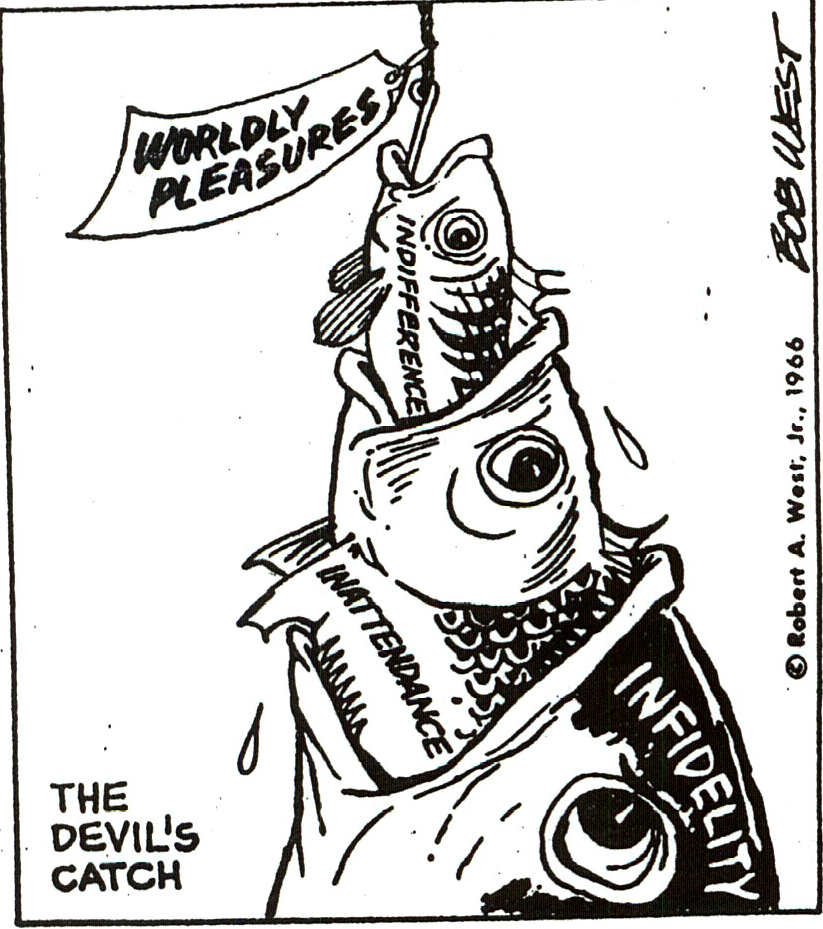 Drawn
Away
Mat 5:28
Desire
Look
Gaze
Enticed
Dwell
Conceived
Imagine
Sin
Lust
Death
Death
James 1:13-18
23
[Speaker Notes: So here you have a fish swimming, minding its own business, it is in the safety of the rocks and weeds.
Then it sees a dangling worm, Hjmm, he says, I sure am hungry.  But I have heard there are hooks in some works, my mom told me what happened to Uncle Cod.  I think I’ll just stay here.
Well, that work is still there, it look harmless, and boy I sure am hungry, I think I’ll swim by and see what it looks like, I won’t even get close.
Nothing wrong here, I think I’ll just take a closer look, it sure does look tasty.  I think I’ll take a little close look, and see if I can see I see anything that looks sharp.
Well, since, I’m here, I might as well take one little tinsey weensy little bite – BANG! IT’S HOOKED.

It is almost like you aw swimming in a straight course and then you start to veer off course toward something that catches your eye

WE MUST KNOW OUR WEEKNESSES – THE DEVIL DOES
Stay away from those places that may tempt us to do wrong
Stay away from bad company
If you carry dynamite – don’t walk into a blacksmith’s shop!
Not only stay away from things you know to be wrong, stay away from things you don’t know to be right.

A Little boy was told NOT to go swimming in the pond by his mother.  But when she returned it was obvious that he had gone swimming and disobeyed her.  When asked he said, “Well momma, it just so happened that I had to go over to see Jimmy, and you know I have to walk right by that old pond to get to Jimmy’s house.  And well, as I walked by the pond, I noticed that I had my swimming suit with me, and so I just couldn’t help myself
He has his mind made up already to disobey here – His desire was in that pond not with his mother.
How said it is to be drawn away from God – Later James will talk about drawing near to God  and the devil will flee from you. (4:7)]
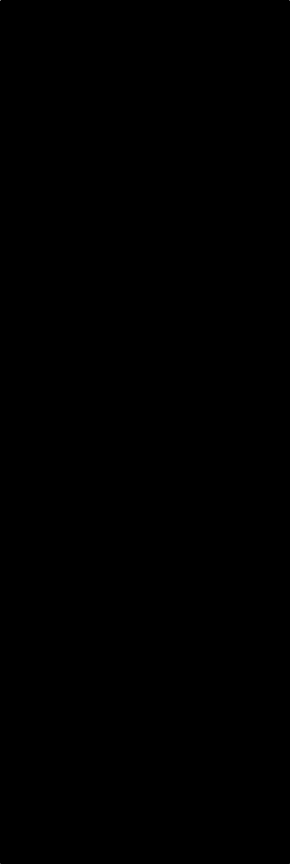 Mat 5:28
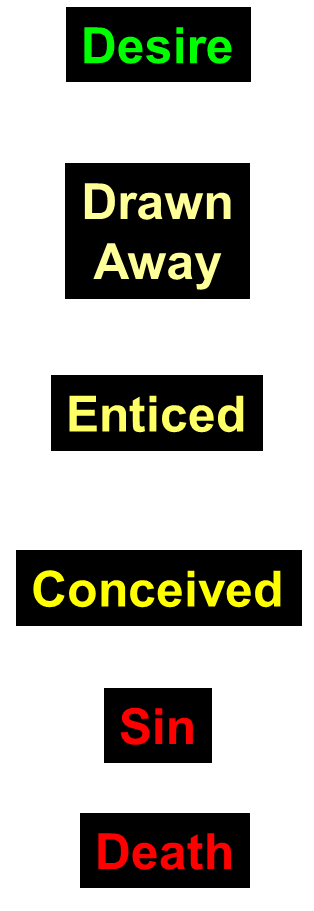 Look
Gaze
Dwell
Imagine
Lust
Death
7/21/2019
Embry Hills 2019 – The Book of James
24
[Speaker Notes: So here you have a fish swimming, minding its own business, it is in the safety of the rocks and weeds.
Then it sees a dangling worm, Hmm, he says, I sure am hungry.  But I have heard there are hooks in some worms, my mom told me what happened to Uncle Cod.  I think I’ll just stay here.
Well, that worm is still there, it look harmless, and boy I sure am hungry, I think I’ll swim by and see what it looks like, I won’t even get close.
Nothing wrong here, I think I’ll just take a closer look, it sure does look tasty.  I think I’ll take a little close look, and see if I can see I see anything that looks sharp.
Well, since I’m here, I might as well take one little tinsey weensy little bite – BANG! IT’S HOOKED.

It is almost like you were swimming in a straight course and then you start to veer off course toward something that catches your eye

WE MUST KNOW OUR WEEKNESSES – THE DEVIL DOES
Stay away from those places that may tempt us to do wrong
Stay away from bad company
If you carry dynamite – don’t walk into a blacksmith’s shop!
Not only stay away from things you know to be wrong, stay away from things you don’t know to be right.

A Little boy was told NOT to go swimming in the pond by his mother.  But when she returned it was obvious that he had gone swimming and disobeyed her.  When asked he said, “Well momma, it just so happened that I had to go over to see Jimmy, and you know I have to walk right by that old pond to get to Jimmy’s house.  And well, as I walked by the pond, I noticed that I had my swimming suit with me, and so I just couldn’t help myself
He has his mind made up already to disobey here – His desire was in that pond not with his mother.
How said it is to be drawn away from God – Later James will talk about drawing near to God  and the devil will flee from you. (4:7)]
Source Of Temptation (13-14)
REMEMBER THE JUDGEMENTS OF GOD
DESIRE (14)
“His Own Desires” - Lust, Desire of the soul. Here is means Covetous, Sinful Desire of the Soul
DECEPTION (14)
“Drawn Away” - to be drawn by inward power, led, To bait the trap.
“Enticed” – To Take The Bate, Being Bated, deceived
DEATH (15)
THE FAULT IS OURS NOT GOD’S
2 Corinthians 5.11 – knowing the terror of the Lord
Hebrews 10.31 – it is a fearful thing to fall in to the hand of the living God
James 1:13-18
25
[Speaker Notes: DESIRE or LUST (epithumia) – the desire of the soul, and ardent desire, the inclination of the soul to enjoy or to acquire something.
Not just any desire (golf, promotion) but a sinful desire, unless your desire to play golf leads you away from the Lord.  Any desire (food, sex, money, etc. can be wholesome or sinful).
Sometimes used in a good sense (Luke 22:15 – with a fervent desire, I have a desire to eat the Passover; Phil 1:23 – having a desire to depart and be with God; 1 Thess 2:17 – More eagerly to see your face with great desire)
Here it means covetous, sinful desire of the soul
DECEPTION
DRAWN AWAY (exelkomenos) – to be drawn inward, to be led, or impelled.  It carries with it the idea of  bait used to beguile the fish from safety
Gen 3:6 – Eve was tempted by the Devil and aw that the fruit was pleasant to the eye
Josh 7:21 – Achan  “saw, and coveted and took”
ENTICED (deleazomenos) – to bait a hook, being trapped by using bait, “Getting Hooked”
1 Tim 3:7 – snare of the devil
2 Tim 2:26 – the snare of the devil

The fisherman uses the most attractive sort of bait, the most alluring fly or top water jig to induce the fish to strike.  And like the devil, he knows what bait a certain type of fish like.  If you are fishing for Crappy – you use minnows, if you want Bass – use another kind of bait.]
James 1:15
13  Let no one say when he is tempted, “I am tempted by God”; for God cannot be tempted by evil, nor does He Himself tempt anyone. 
14  But each one is tempted when he is drawn away by his own desires and enticed
15  Then, when desire has conceived, it gives birth to sin; and sin, when it is full grown, brings forth death.
James 1:13-18
26
[Speaker Notes: The word “THEN” is very important.  The idea (desire) will not remain in that stage – it will either move forward and express itself or be thrown into oblivion.
HAVING CONCDEIVED (sullabousa) – together, to take.  It takes two to have a conception (my will and Satan’s will)
You need money, you conceive of the idea of robbing a C-Store, the desire (Lust is strong) and you carry out your plan – and you SIN.  Eventually, because of your own desire for money – your sin will be the cause of your own DEATH!
Verse 14 told is the primary agent of the inner desire is the heart (our own desires)
Mark 7:20-23 – It is what comes out of a man that defiles man
James uses Childbirth to illustrate sin and the process
Evil desire cannot stay inside us forever. Just like a child, it must some day be born.
The result of this birth is not a baby – it is DEATH!
LUST IS A HARLOT -  it conceives, becomes pregnant, when it is allured by the object of its desire
When we allow our imagination to toy with a forbidden idea (fornication) then we let our defenses down, we then become enticed (lust) and we will commit the act if given the chance.
Matt 5:28 – who looks (gazes) on a woman with lust has committed adultery
Matt 12:34 – Out of the heart the mouth speaks
Matt 15:17-20 – What comes out of the mouth, comes from the heart
Jer 17:9 – The heart is deceitful, and wicked
“Before the act can be committed, the purpose must be formed in the heart, which takes time, design, and deliberation.  Seduction, theft, drunkenness, injustice, murder…all require design, arrangement, and decision. (T. East)
FULL GROWN (apotelestheisa) full developed, reaching its end, pregnancy period is ending.
DEATH – (thanatos) – separation from God
This is spiritual death 
It stands in contrast to the CROWN OF LIFE
Romans 6:23 – The wages of sin is death
8.  BRINGS FORTH – a medical term used for unusual or abnormal births.]
SIN’S PROCESSTEMPTATIONS
Drawn Away
Desires
Enticed
Own Lusts
Conception
Sin (Birth)
Death (Full Grown)
Thoughts, Motives, etc
Internal Appeal
Bait - Circumstances
Desire, Cause, Motivation
Hooked - Impregnation
Act, Dwelling on it
Results
S
i
ns

P
r
o
c
e
s
James 1:13-18
27
[Speaker Notes: Temptation begins when one is drawn away from the course of right
That which prompts us to move from the position of safety and into an area where danger exists, is the enticement (bait) which Satan dangles.
The lust (hooked) which influences one, conceives in the union between the evil desire and the submission to the desire.
Sin is born
This sin grown to full stature
Produces death
See a girl – you are where you should not be
Lust after the girl
Talk to the girl – flirting
Sin with the girl.
7. SIN OCCURS WHEN WE LET OUR DEFENSES DOWN AND WE ARE DRWAN AWAY FROM WHAT IS SAFE, AND BECOME HOOKED BY OUR EVIL DESRIES.
Conception occurs after improper union or our desires and yielding our will to that desire.
James does not say that sin occurred at the moment desire was experienced.
James seems to place a gap between Lust and Sin
That at the moment an impure thought enters you mind, it doesn’t mean you have sinned.
Some have said that you can’t stop evil thoughts from entering you mind, but you do have control as to whether or not you dwell on these thoughts.
2 Tim 2:22 – Flee youthful lust, pursue righteousness
2 Cor 10:5 – Bringing every thought to the obedience of Christ
Phil 4:8 – Think of these things.
“You can’t stop birds from flying over you, but you can stop them from making a nest in your hair.”
ALL THIS MAY BE TRUE BUT BE CAREFUL – GOD DOES NOT GIVE US A TIMETABLE BETWEEN SIN AND LUST]
James 1:16-18
[13] Let no one say when he is tempted, “I am being tempted by God,” for God cannot be tempted with evil, and he himself tempts no one. 
[14] But each person is tempted when he is lured and enticed by his own desire. 
[15] Then desire when it has conceived gives birth to sin, and sin when it is fully grown brings forth death.

[16] Do not be deceived, my beloved brothers. 
[17] Every good gift and every perfect gift is from above, coming down from the Father of lights with whom there is no variation or shadow due to change. 
[18] Of his own will he brought us forth by the word of truth, that we might (should) be a kind of first fruits of his creatures.
James 1:13-18
28
[Speaker Notes: James begins this section with a warning – DO NOT BE DECEIVED.
DECEIVED (planasthe) – to err, to wonder, to roam about, to stray from the subject or direct course (it implies a person who is tricked)]
James 1:16-18
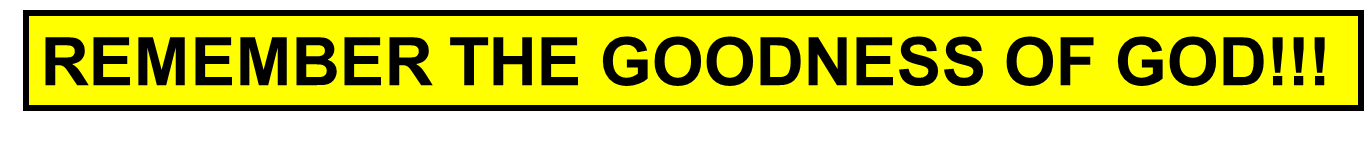 God Only Gives Good and Perfect Gifts						Good Gifts
Good - The Act of Giving, Gentle and Nobel, and Beneficial (Psa 107.8 ; 52.1)
Perfect - The Thing Given, the End or Result of  Giving, Fulfillment, Completion, Purpose
God Gives These Good Gifts Continually					Father of Lights
No shadow is ever cast on His giving (Heb 13:5-8 – I will not Fail Thee, I Am the Same
Descending - Continuous Active Sense – it never ends
God Never Changes - Always Trust Him					No Variation
He is always at His Zenith, He Does Not move, nor “Twinkle” or Eclipse
Therefore - Never Accuse Him Of Sending You Sin
[16] Do not be deceived, my beloved brothers. [17] Every good gift and every perfect gift is from above, coming down from the Father of lights with whom there is no variation or shadow due to change. [18] Of his own will he brought us forth by the word of truth, that we should be a kind of first fruits of his creatures.
29
7/21/2019
Embry Hills 2019 – The Book of James
Solution For Temptation (16-18)
REMEMBER THE GOODNESS OF GOD!!!
God Only Gives Good and Perfect Gifts
Good - The Act of Giving, Gentle and Nobel, and Beneficial
Perfect - The Thing Given, the End or Result of  Giving, Fulfillment, Completion
God Gives These Gifts Continually
No shadow is ever cast on His giving
Descending - Continuous Active Sense – it never ends
God Never Changes - Always Trust Him
He is always at His Zenith, He Does Not move, nor “Twinkle” or Eclipse
Therefore - Never Accuse Him Of Sending You Sin
James 1:13-18
30
[Speaker Notes: James is about to show us that God is the source of only good
So far James has dealt with the negative facts concerning God – He is not to be blamed for the desire to do evil – for Temptations.
Now James switches to the positive.
Not only should we resist sin because of the consequences – DEATH
We should resist sin because of the Goodness of God – John 3:16
James is trying to help us endure all the trials and temptations we will face.  Since God is not the source of these temptations, what is He the source of?]
Solution For Temptation (17-18)
REMEMBER YOUR RELATIONSHIP WITH GOD
His Own Will - Having Willed It
Not on a whim, but logical thought
God had a choice - He considered the cost and He willed that we should be saved by Christ’s death
Not the Source of Temptation - But the Source of Truth
Word of Truth
Rom 1:16 - The gospel is the power unto salvation
John 17:17 - Thy word is truth
“Might Be” / “Should Be” - Must take advantage of His gifts
John 1:11-13 – He gave the right to become children of God
“First Fruits” - Consecrated, Dedicated to God
Either all Christians or these First Christians
First Fruits Lead to Second Fruits (1 Kings 17:8-16 widow of Zarephath)
17 Every good gift and every perfect gift is from above, coming down from the Father of lights, with whom there is no variation or shadow due to change. 18 Of his own will he brought us forth by the word of truth, that we should be a kind of firstfruits of his creatures. James 1:17-18
James 1:13-18
31
How To Handle Temptation
Remember The Judgment Of God (1:13-16)
It brings forth Death
Negative – “Knowing The Terror Of The Lord…” 2 Cor. 5:11
Negative – “It Is A Fearful Thing To Fall Into God’s Hand” (Heb 10:31)
Remember The Goodness Of God (1:17)
God has given us so many good things – how can you sin against Him?
Positive – “For God So Loved The World….” (John 3:16; 1 John 4:19)
Positive – “While We Were Yet Sinners, Christ Died …”  
Remember Our Relationship With God (1:18)
You are a Christian – You Belong to God
Commitment – Children of God, above reproach (Phil 2:15)
Relationship – We are children of God and Heirs (Rom 8:16-17)
Submit to God, Resist the Devil, Draw Near to God, He will Draw Near to You (4:7-8)
James 1:13-18
32
Consider The Judgment Of God (1:13-16)
Desire
Deception
Disobedience
Death
James 1:13-18
33
Consider The Goodness Of God (1:17)
God Gives Only Good Gifts
God Gives Constantly
God Does Not Change
James 1:13-18
34
Consider Our Relationship With God (1:18)
It Comes From God and His Will (Grace)
It Is Through God’s Word
It Means We Are (Should) Be His Best
James 1:13-18
35
Chapter One Review (1:2-12)
How Should I View Trials?
With Joy - Ability to look beyond.
Why Should I View My Trials With Joy?
Patience, Perfection, Pure Faith, Humility, Crown
How Can I View My Trials With Joy?
Ask God for Wisdom
What Is God NOT the Source Of?
Temptations
We Are Responsible - Our Own Desires
What Is God The Source Of?
Every Good and Perfect Gift
He Brought Us Forth by His Word = First Fruits.
James 1:2-12
36
JAMES CHAPTER 1
VERSES 1-12 - TRIALS
Attitude - Striking Paradox - Joy in Trials?
Advantage - What do they produce?
Assistance - If we endure trails, what will we receive?
VERSES 13-18 - TEMPTATIONS
Source - Where do temptations come from?
Steps - Who is to blame for these temptations
Solution - What then does God give us?
What is the greatest gift we’ve been given?
VERSES 19-27 - RESPONSE
Reception - What should we be quick to hear? Why (Vs 21)?
Respond - Is just hearing God’s word enough?  What is the mirror?
Resignation - Are we under law today?  If so which one?
Resolve - What is Pure and Undefiled Religion?
James 1:2-12
37
[Speaker Notes: 1:2-12 – TRIALS
Attitude in Trials
Advantage in Trials
Assistance in Trials

1:13-18
Source of Temptations – From our own desires
Steps in Temptations – Lust, Enticed, Conception = Sin = Death
Solution for Temptations – Word of Truth.  God gives only good and perfect

1:19-27 (key to how we respond to trials and resist temptations
Reception of the Word
Respond to the Word
Resignation to the Word]
Lessons From Chapter OneStand With Confidence
Trials Are Joyous
Perfection, Patience, Purify Faith, Humility, Crown of Life

Know - God only Gives what is Good

The Gospel Can Keep Your Souls Saved
So be quick to listen to it

Be Doers of What You Hear (the word), and not Hearers Only.
7/21/2019
Embry Hills 2019 – The Book of James
38
Lessons From Chapter TwoStand With Compassion
Showing Favoritism is Sinful
In Doing God’s Word (Will), Our Attitude is Critical
Love Your Neighbor - Royal Law
Show Christ In Your Life
Act As Though You Are About to Be Judged.
Show Mercy to Get Mercy
Faith and Works Are Inseparable (Action)
Paul and James are in Harmony
We Should Be God’s Friend - Sharing  Common Interests.
7/21/2019
Embry Hills 2019 – The Book of James
39
Lessons From Chapter ThreeSpeak With Care
Those That Teach Have A Stricter Judgment
Your Motives Should Be Pure - Desire to save souls
Need to Learn to Control Tongues (Heart Control)
Why? - The Destructive Power of the Tongue
The Fires we start originate in Hell
We Can Never Fully Control Our Tongues
Must Ask for God’s Help and Set a Constant Watch Over It
Mis-Use of the Tongue is Contradictory and Absurd
Bless God and Curse Men - “Ought not to be so”
Practice What You Preach
Pursue Wisdom From Above
7/21/2019
Embry Hills 2019 – The Book of James
40
LESSONS FROM CHAP 4:1-6
Conflicts within us and among us come from our own pleasures and desires
What we desire (earthly) will never be obtained.
Do we seek to satisfy God’s will or our own?
To receive we must ask – according to God’s will.
Serve God and Keep His commandments
Be a Friend of God (and not of this world)
God opposes the proud – Grace to the humble
7/21/2019
Embry Hills 2019 – The Book of James
41
LESSONS FROM CHAP 4:7- 12
The Ten Commandments of James
How Do we Speak Evil?
If there is Evil speaking – There is evil hearing.
You Can Not Know someone’s motives
Who are we to judge others now?
7/21/2019
Embry Hills 2019 – The Book of James
42
James 4 SummarySubmit with Contrition
What Is The Source Of Contentions?
Our Own Selfish Desires For Pleasure & Power
What Is The Result?
Our Prayers Are Selfish
Our Prayers Are Fruitless
We Become Adulterers (Unfaithful)
We Become an Enemy of God (Friend of World)
7/21/2019
Embry Hills 2019 – The Book of James
43
James 4 SummarySubmit with Contrition
What Must They DO?
Humble Yourselves - God will Give More Grace
Submit To God 
Resist The Devil
Draw Near to God
Cleanse and Purify Themselves
Mourn
They Were Guilty of Judging / Being Critical
“Who are you to judge?”
They were Guilty of Planning Without God
7/21/2019
Embry Hills 2019 – The Book of James
44
JAMES CHAP 5 Share with Concern
Share In Possessions (5:1-6)
Consternation from Wealth (5:1)
Corrosion of Wealth (5:2-3)
Condemnation in Wealth (5:4-6)
Share In Patience (5:7-12)
Essence of Patience (5:7-9)
Examples of Patience (5:10-11)
Evidence of Patience (5:12)
Share In Prayer (5:13-20)
Sensitivity to Needs (5:13)
Supplication for Needs (5:14-18)
Significance of Needs (5:19-20)
7/21/2019
Embry Hills 2019 – The Book of James
45
WHAT WE NEED (ch 5)
COMFORT – God Is The Source Of All Comfort.
Sick? - Pray To God
Cheerful? - Sing Praises To God
CONCERN
Pray and Anoint (Help) He Who Is Suffering
Call For Elders When You Are Suffering
CONFESS
Confess Your Sins To God For Forgiveness
Confess Your Public Sins To Make Them Right
Confess Weaknesses And Ask For Help
CONVERT
Turn Around, Transform
Save a Soul From Death
7/21/2019
Embry Hills 2019 – The Book of James
46
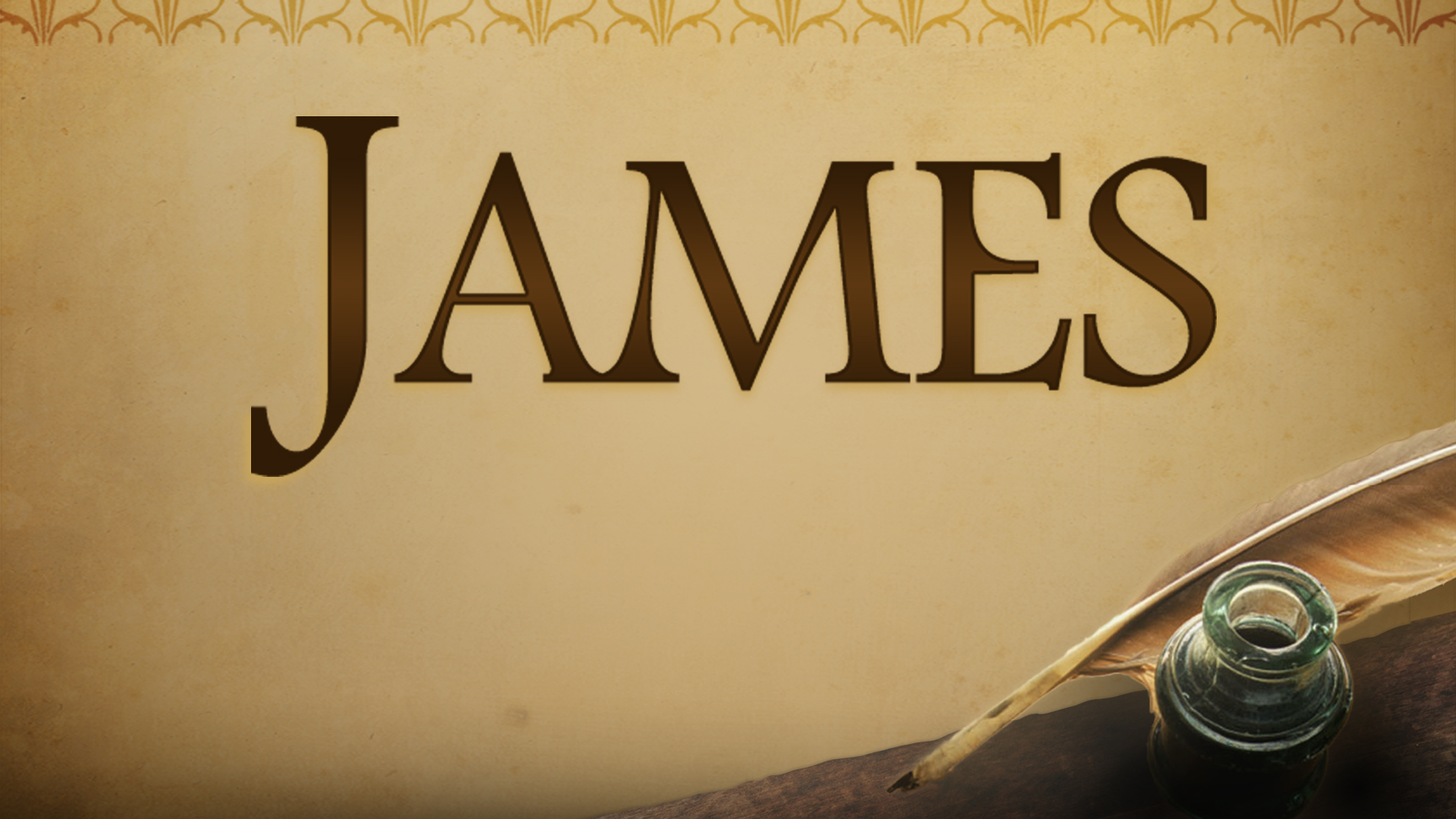 Practical Christian Living
Wholehearted Devotion to Jesus
Lesson Two • James 1:2-12
Larry Brown & Phillip Shumake
Embry Hills church of Christ
July – September 2023